Какое интересное занятие Вам предстоит в эти выходные?
Таймд Раунд Робин
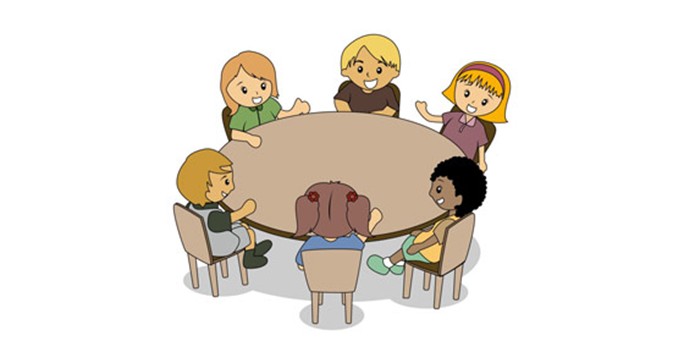 Приемы фасилитации,  повышающие качество КОМАНДНОЙ РАБОТЫ
ЭЙ АР ГАЙД
ТЭЙК ОФ-ТАЧ ДАУН
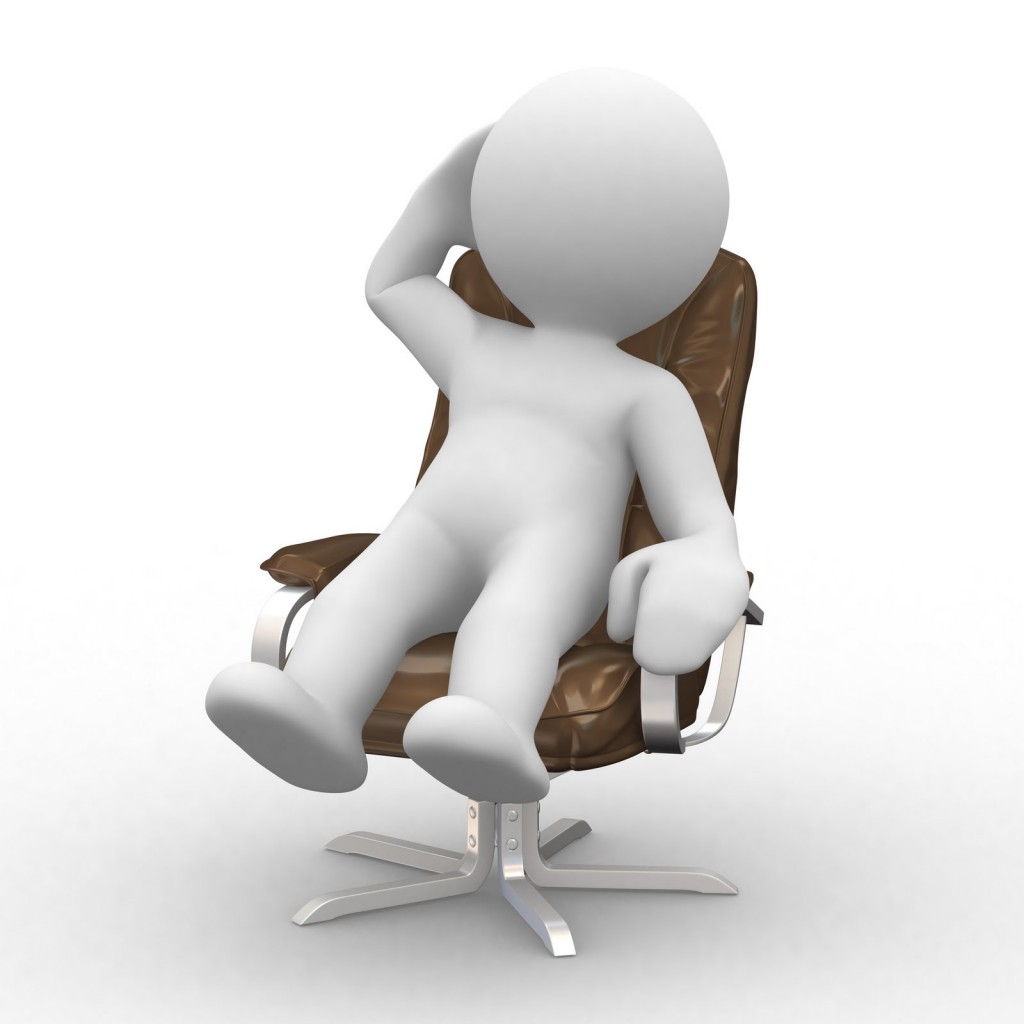 Джот Тотс
1. Придумайте одно слово, связанное с понятием «команда»;
2. Проговорите  это слово громко для всех членов вашей команды и запишите на одном листочке бумаги;
3. Положите на центр стола лицевой стороной вверх.
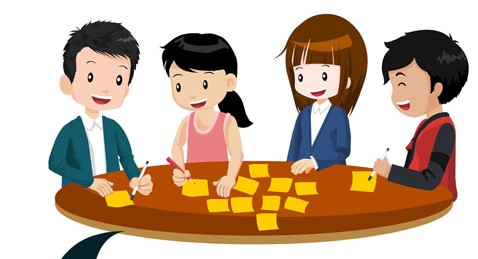 Тик-Тэк-Тоу
Ученики готовят карточки бумаги с 1 словом на каждой карточке;
Перемещайте карточки и разложите 9 карточек в формате 3х3;
Каждый член команды составляет 3 предложения, используя любые три слова на одной линии (по вертикали, по горизонтали и диагонали).
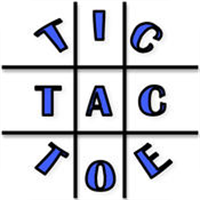 Команда – это общность людей                 с взаимодополняющими умениями, связанных единым замыслом, стремящихся к общим целям                         и разделяющих ответственность               за их достижения
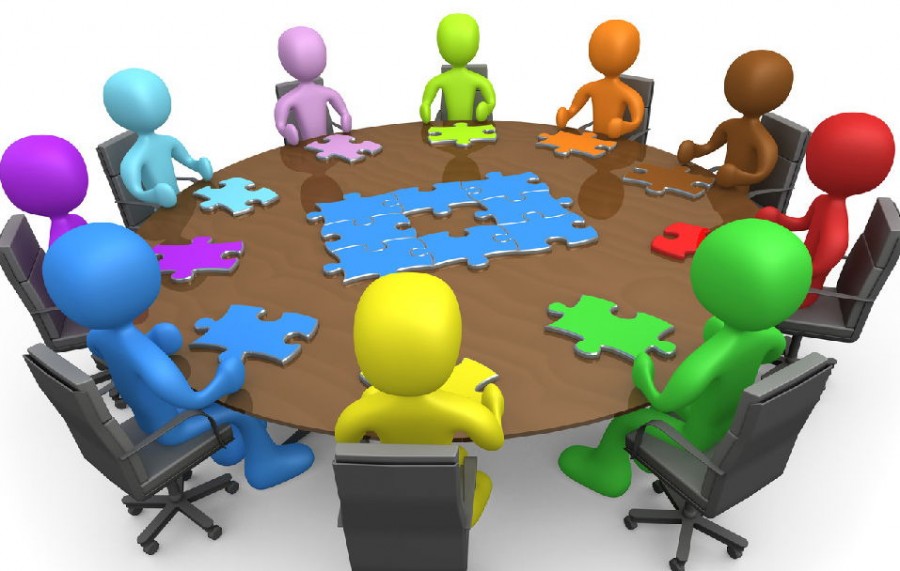 Давайте поразмышляем
Как я могу использовать 
Джот Тотс и Тик-Тэк-Тоу на своем уроке?
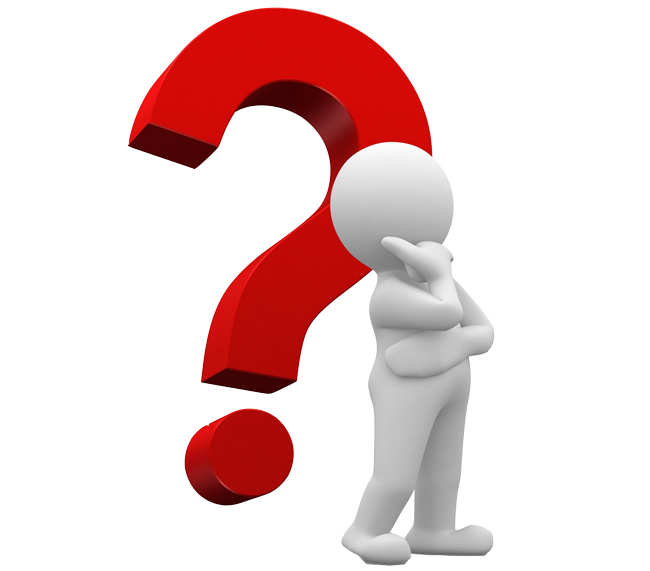 Групповая работа=Командная работа?
Или
Групповая работа +___________=
Командная работа?
КОНЭРС
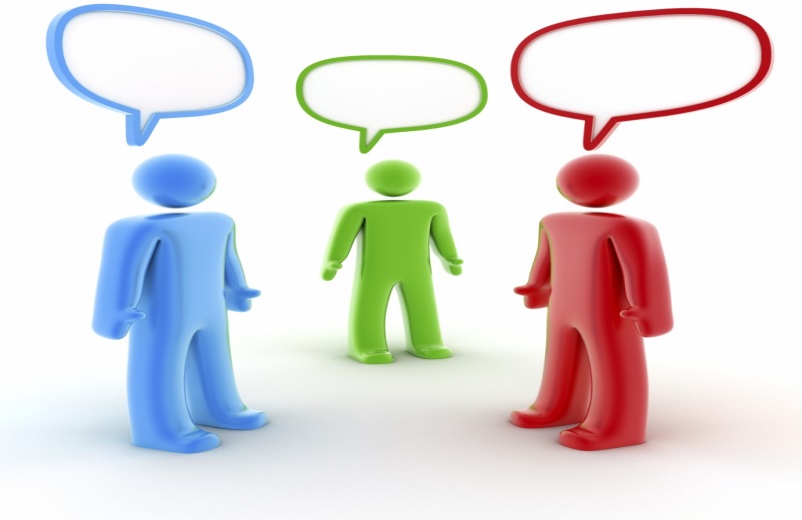 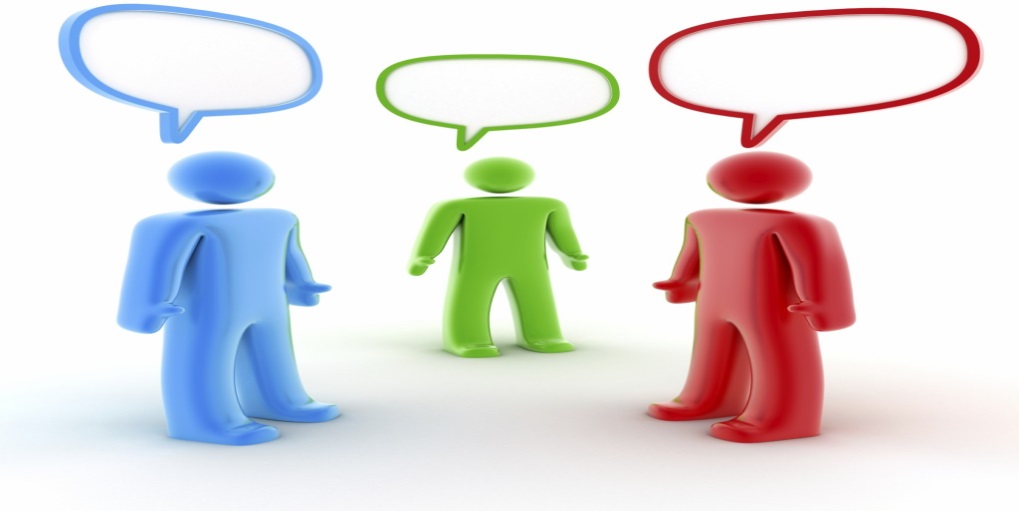 Давайте поразмышляем
Как я могу использовать 
Конэрс на своем уроке?
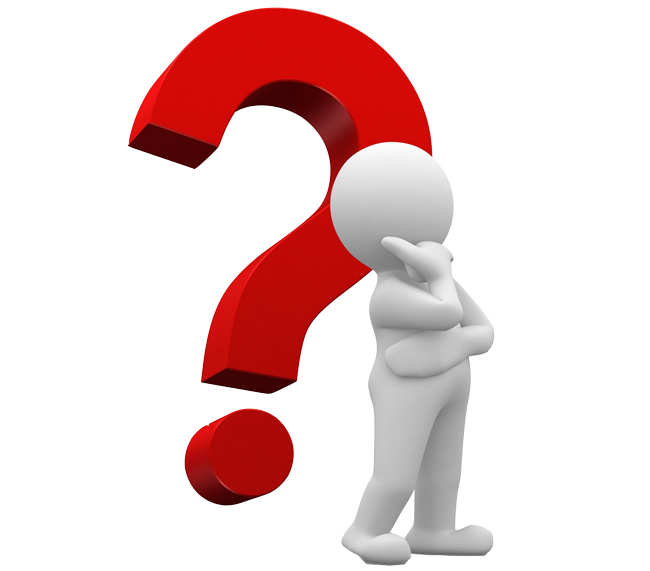 Групповая работа=Командная работа?
Или
Групповая работа +____ПАЙС_______=
Командная работа?
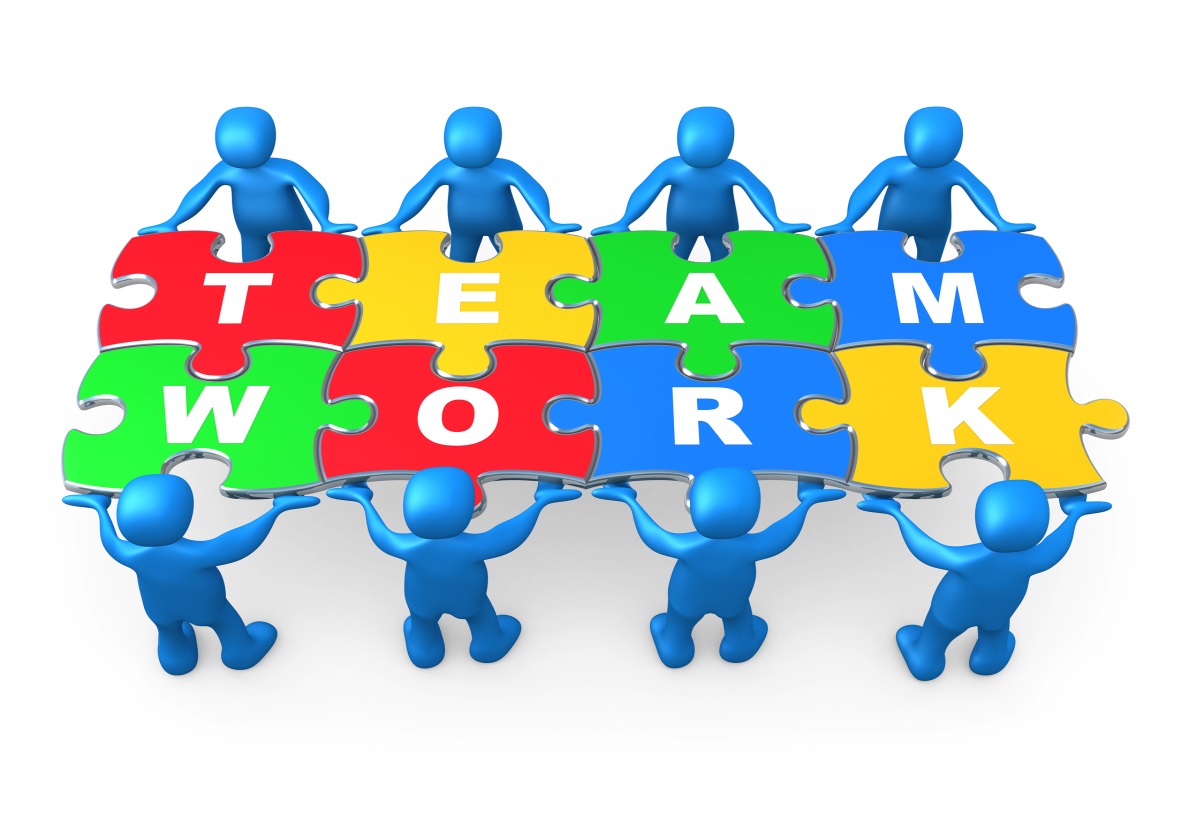 Принципы ПАЙС
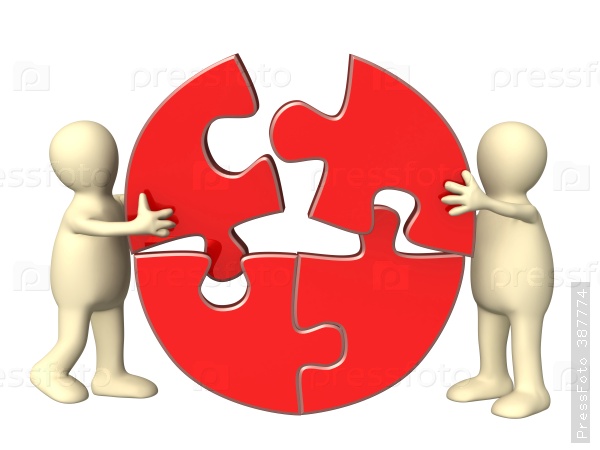 Позитивная взаимозависимость
Принципы ПАЙС
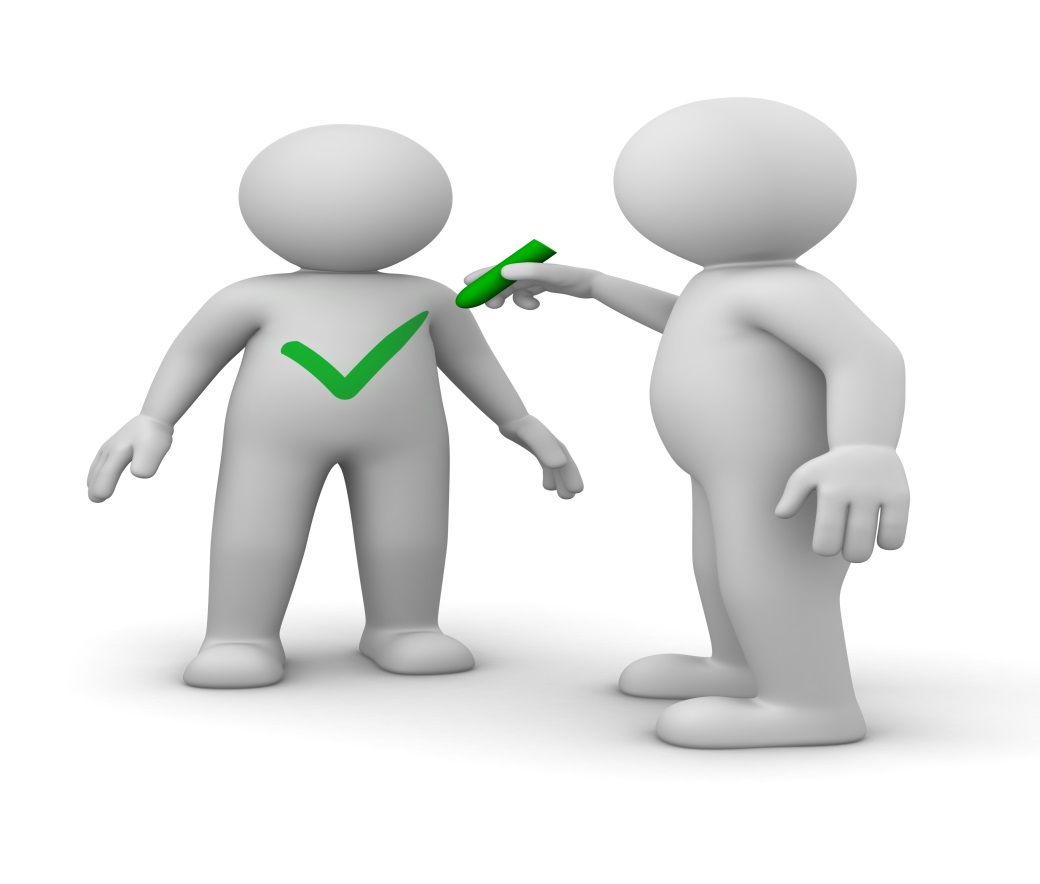 Индивидуальная ответственность
Принципы ПАЙС
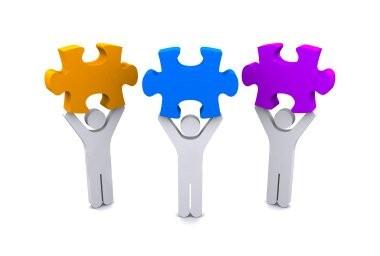 Равное участие
Принципы ПАЙС
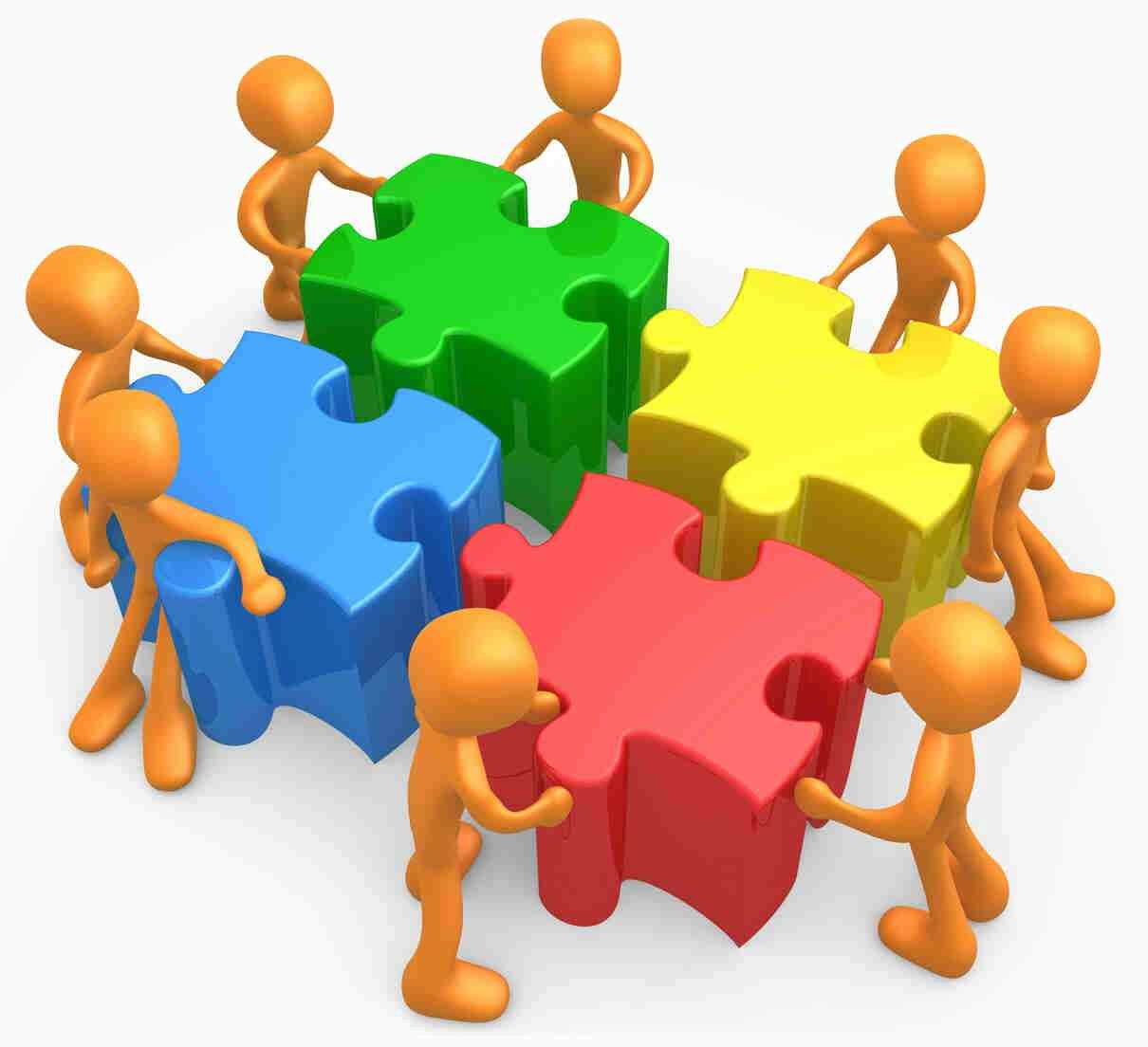 Одновременное взаимодействие
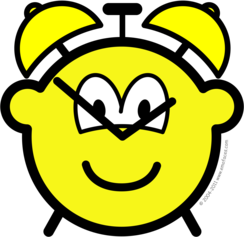 КЛОК БАДДИС
Назначьте встречу с друзьями 
Выберите 4 человека
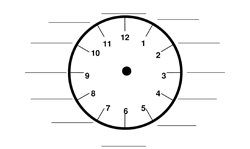 Давайте поразмышляем
Как я могу использовать 
Клок Баддис на своем уроке?
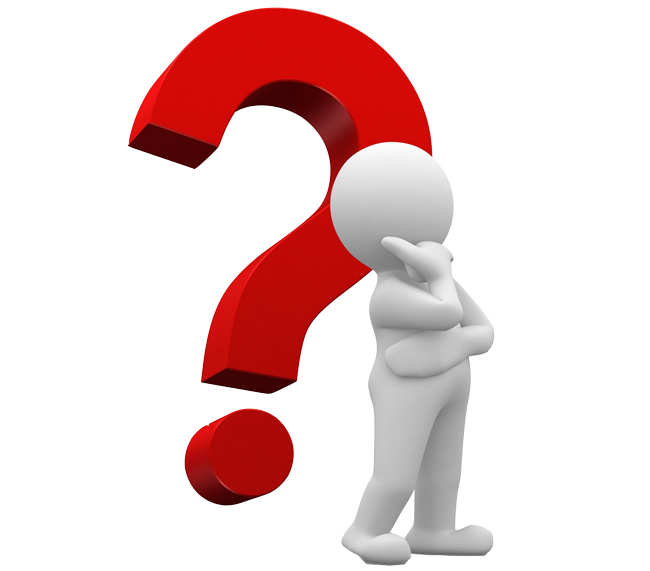 ЭЙ АР ГАЙД
РЕЦЕПТ СОВРЕМЕННОГО УРОКА
ИНГРИДИЕНТЫ:
ТЕХНОЛОГИЯ ПРИГОТОВЛЕНИЯ:
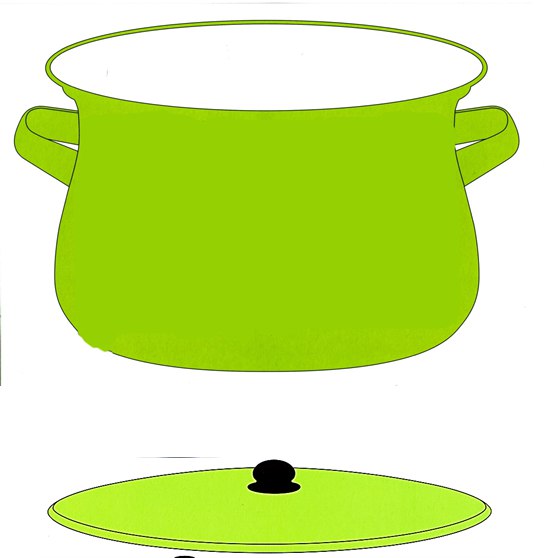 Приемы фасилитации  повышающие качество КОМАНДНОЙ РАБОТЫ